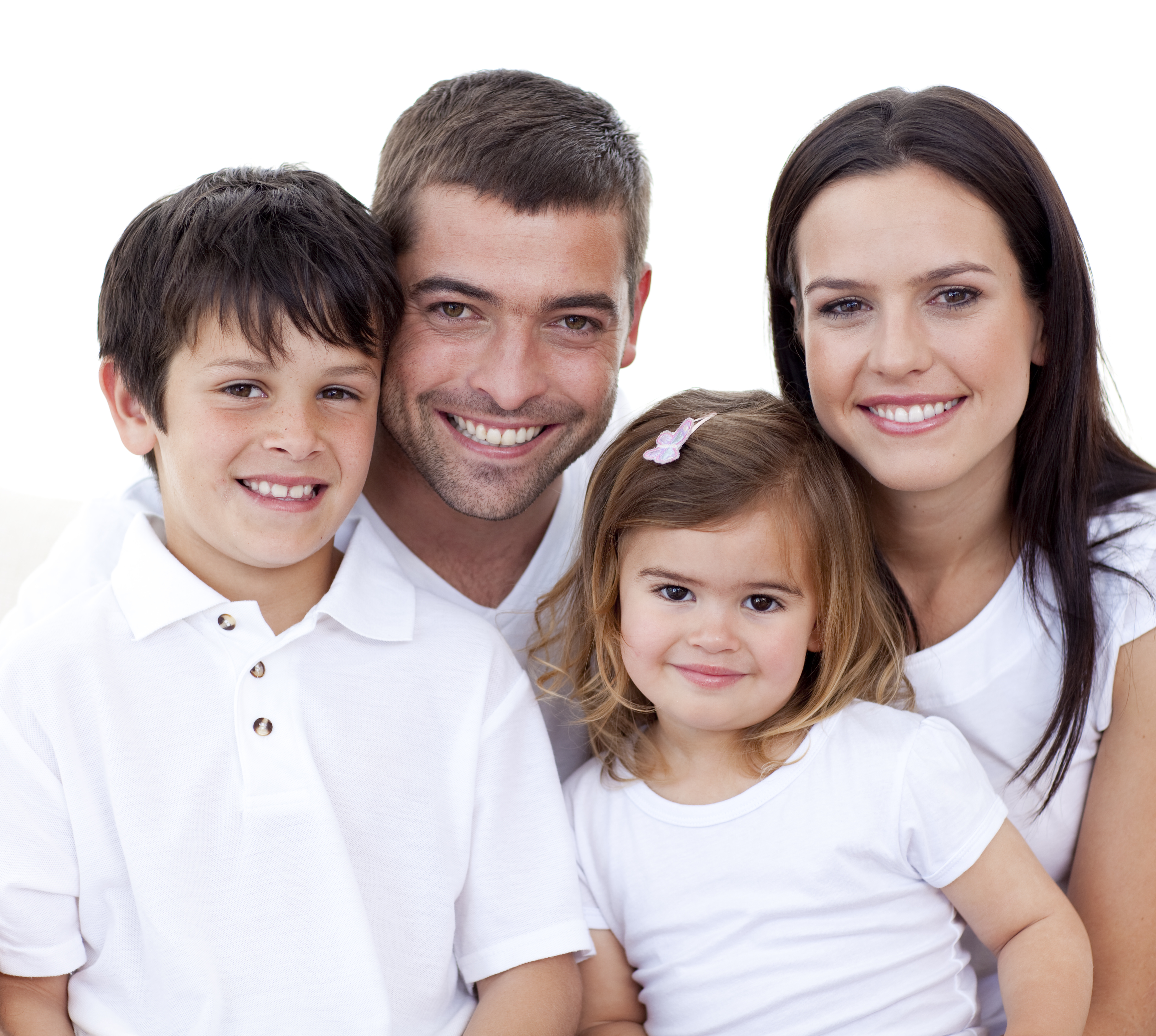 Esperanza entre padres e hijos
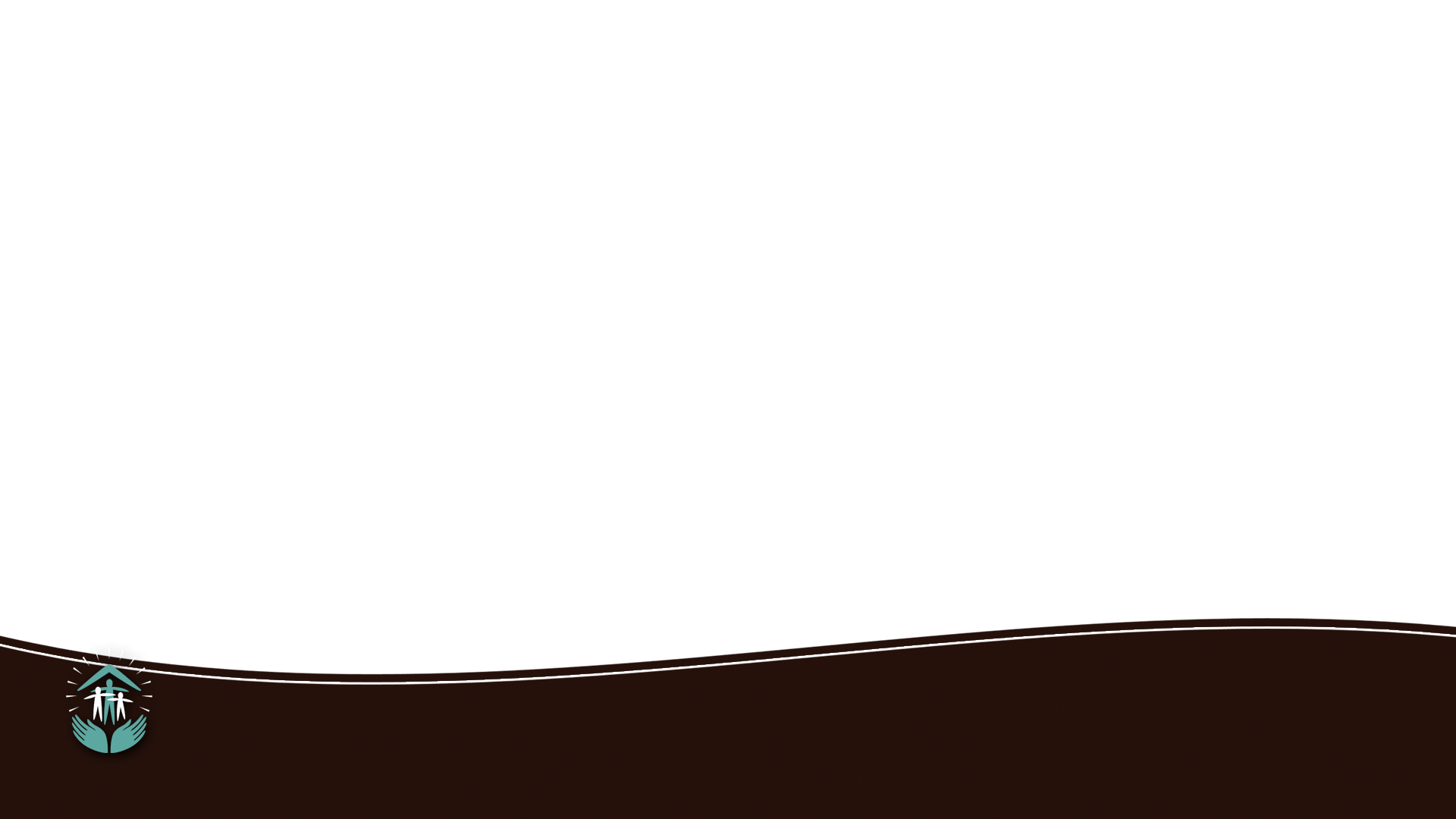 “Porque yo también fui hijo de mi padre, Delicado y único delante de mi madre” (Pro 4:3). Los hijos son un regalo maravilloso de Dios. Son seres que han sido puestos  a nuestro cuidado para formarlos no solo como mujeres y hombres de bien para la sociedad, sino como futuros habitantes del cielo.
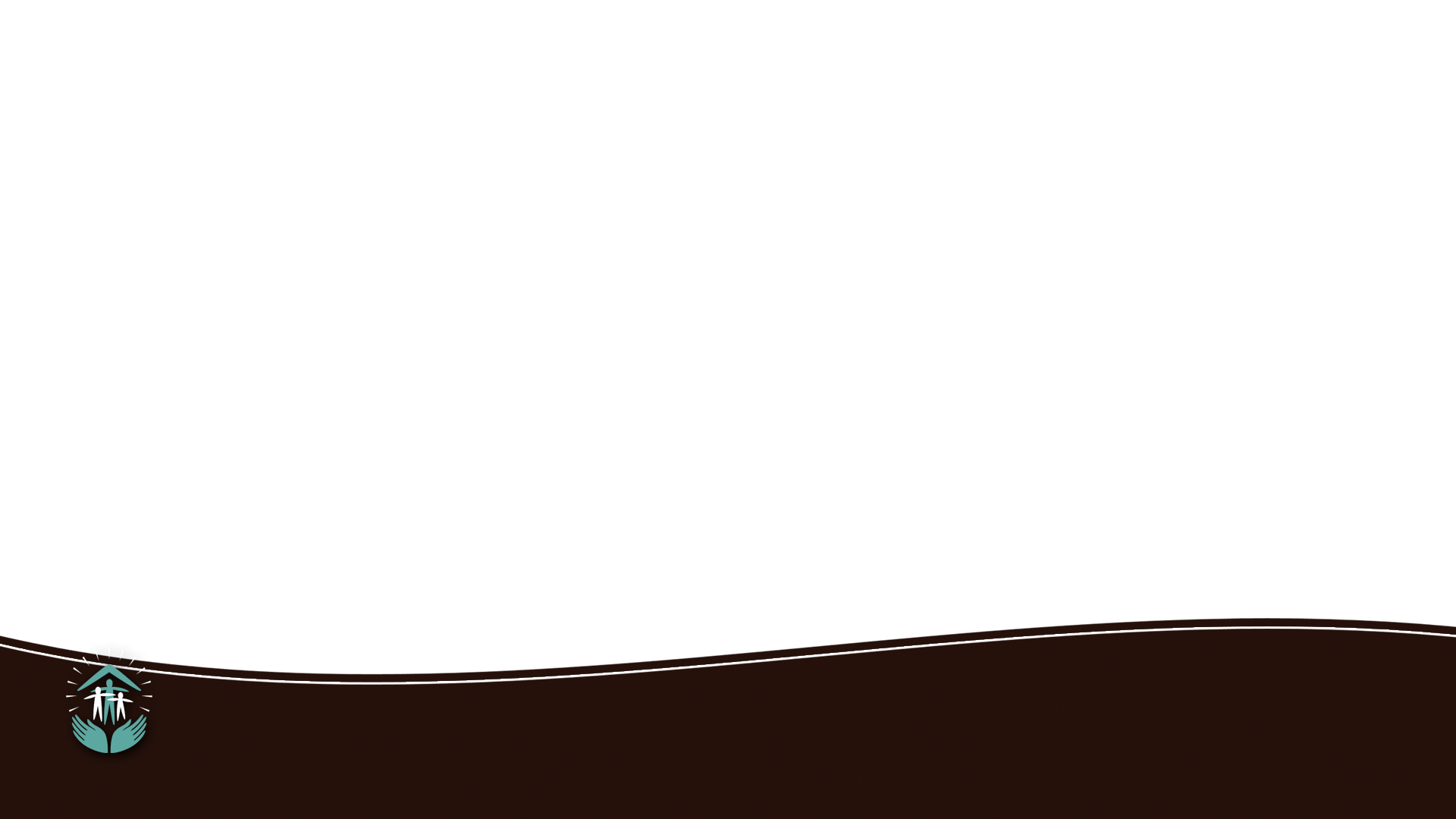 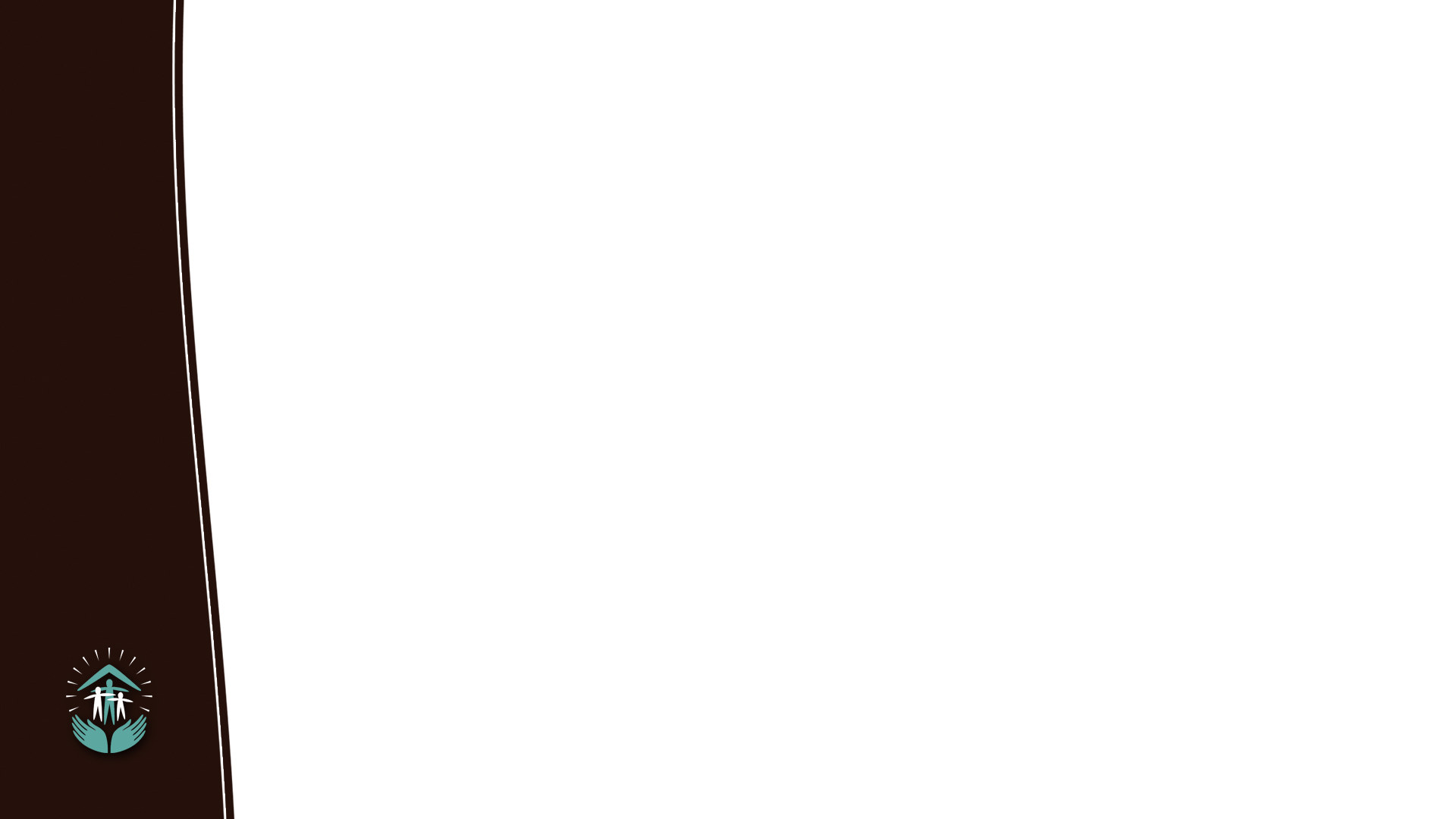 En la etapa de la niñez, “cuando la madre ha obtenido la confianza de sus hijos y les ha enseñado a amarla y a obedecerle, les ha dado la primera lección en la vida cristiana.  Deben amar y obedecer a su Salvador y confiar en él como aman y obedecen a sus padres y confían en ellos.  El amor que con sus cuidados fieles y educación correcta de sus hijos manifiestan los padres hacia ellos es un débil reflejo del amor que Jesús tiene por sus fieles”.
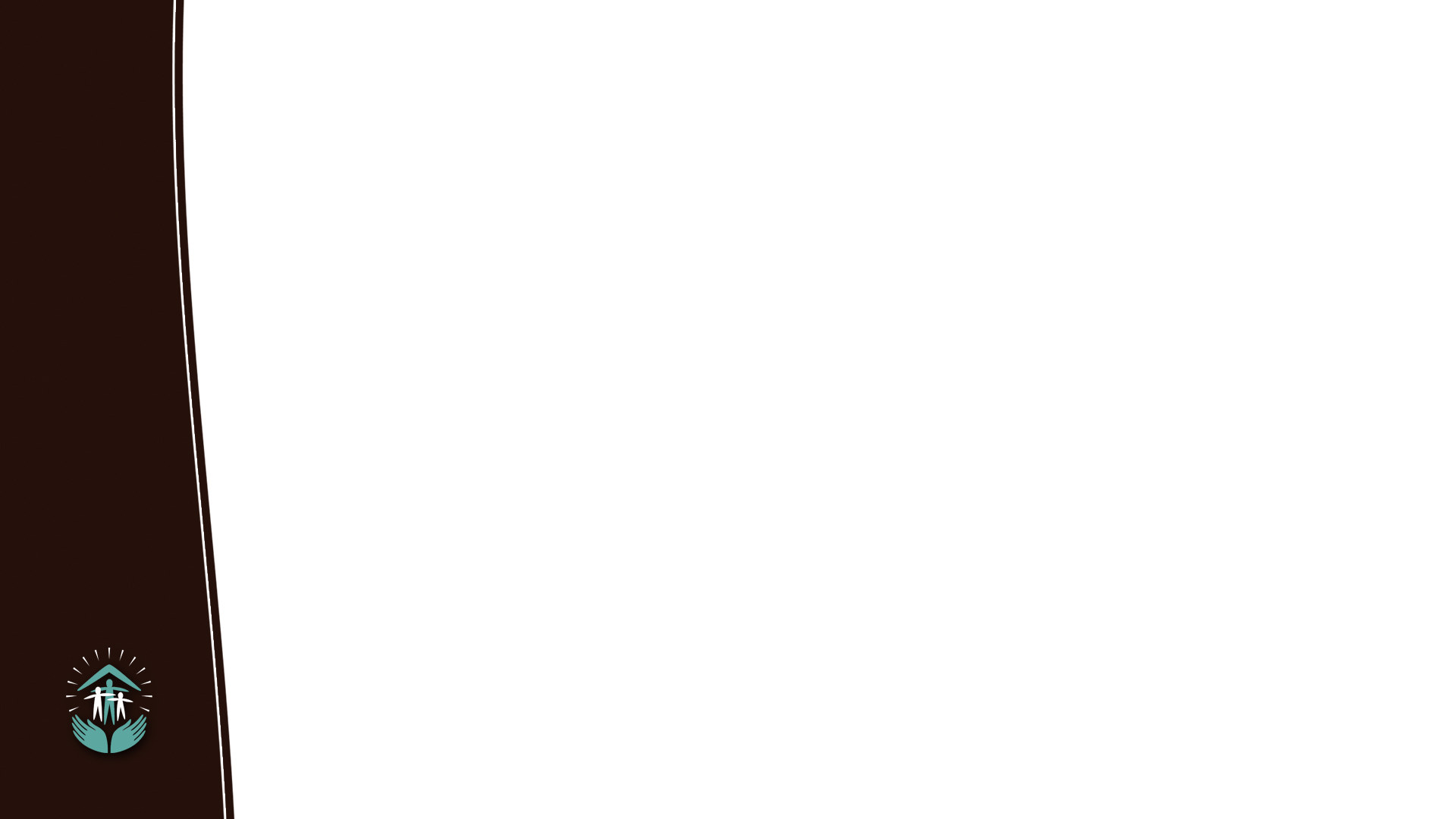 Aquí debemos enseñar a nuestros hijitos a ser dependientes. Deben aprender a pedir permiso y a estar sujetos a los padres, y esto por amor. “Una de las primeras lecciones que necesita aprender el niño es la de la obediencia.  Se le debe enseñar a obedecer antes que tenga edad suficiente para razonar”.
Elena de White, Conducción del niño (Bogotá: Asociación Publicadora Interamericana, 2002), 77.
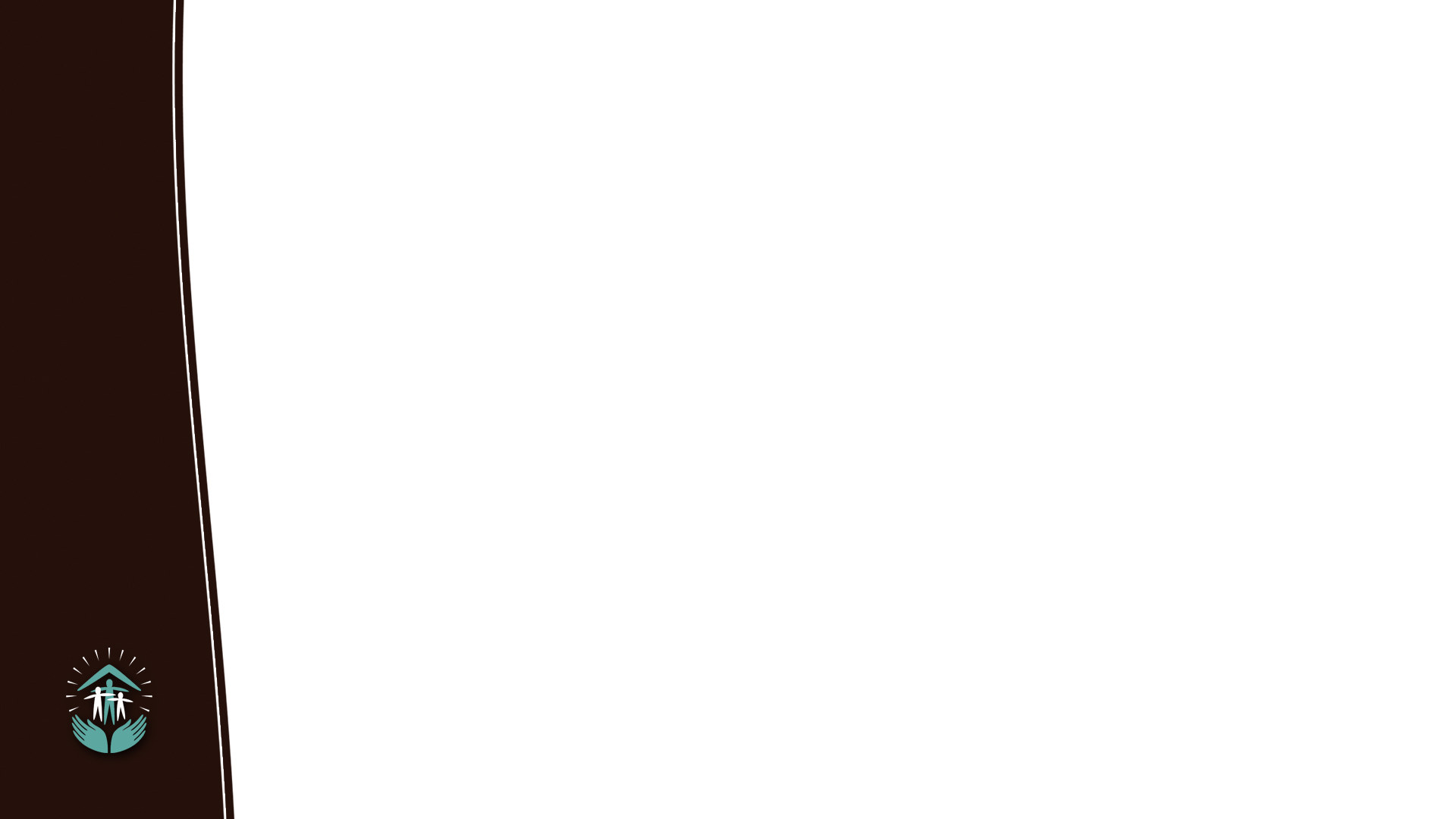 Disciplina
Cuando se disciplina a un niño, la falta de determinación confunde a un pequeño. 
Aquí les sugiero algunos tips de disciplina:
Advierta.  A ningún niño le gusta irse a dormir (porque sienten que su día tan lindo se acaba) por ello están las escusas de “quiero ir al baño”, “tengo sed”, “léeme un libro”. Entonces anúncieles que luego del segundo libro apagará la luz… y cumpla. Esto ayuda al niño a prepararse y esperar lo que se dice.
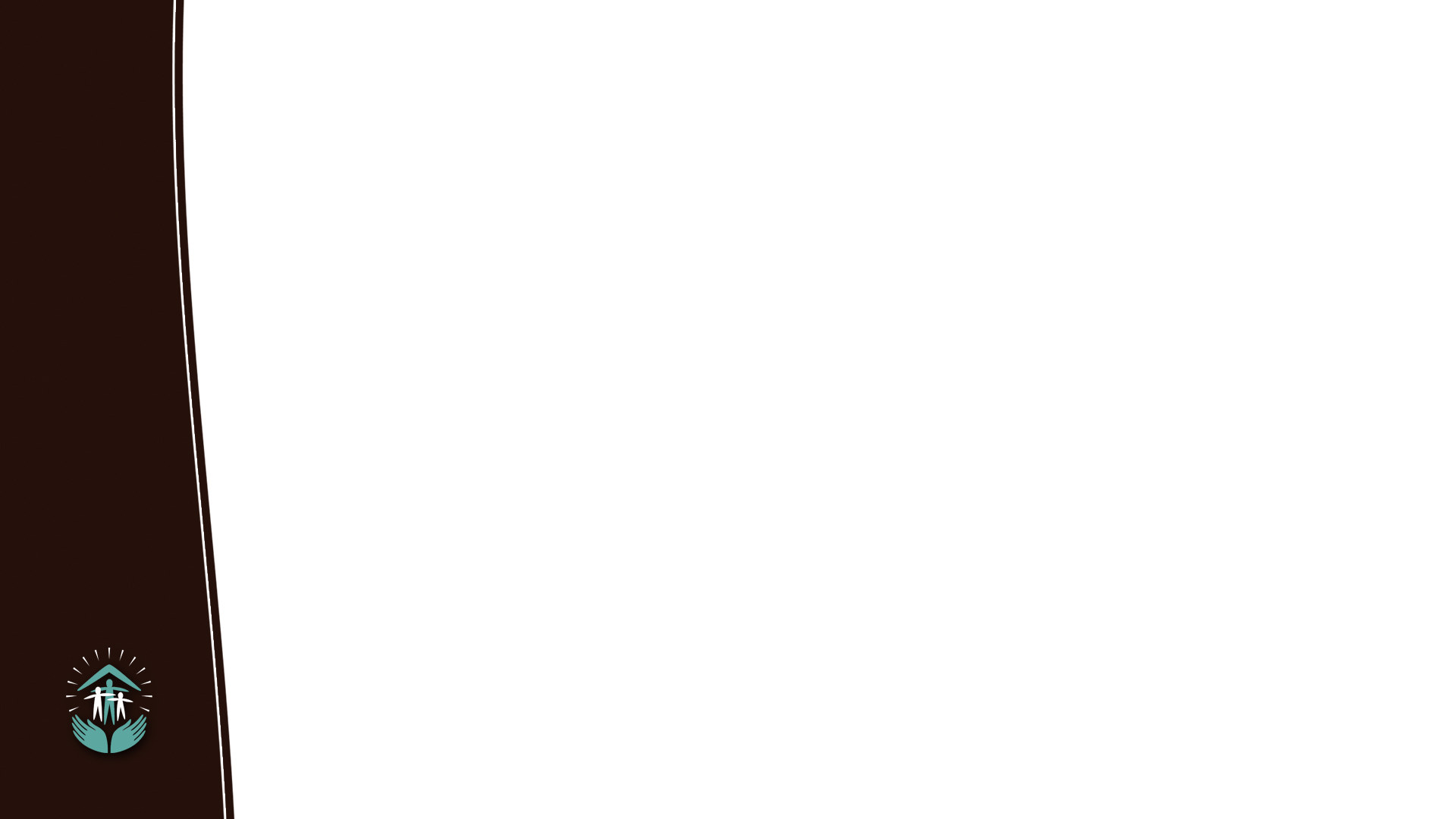 Disciplina
Mándelo a su cuarto, pero solo hasta que se calme. Si su hijo o hija hace un berrinche, es bueno aislarlo, pero solo hasta que se calme porque no es bueno que el niño se sienta solo mucho tiempo. Esto ayuda al niño y al padre a recobrar la calma.
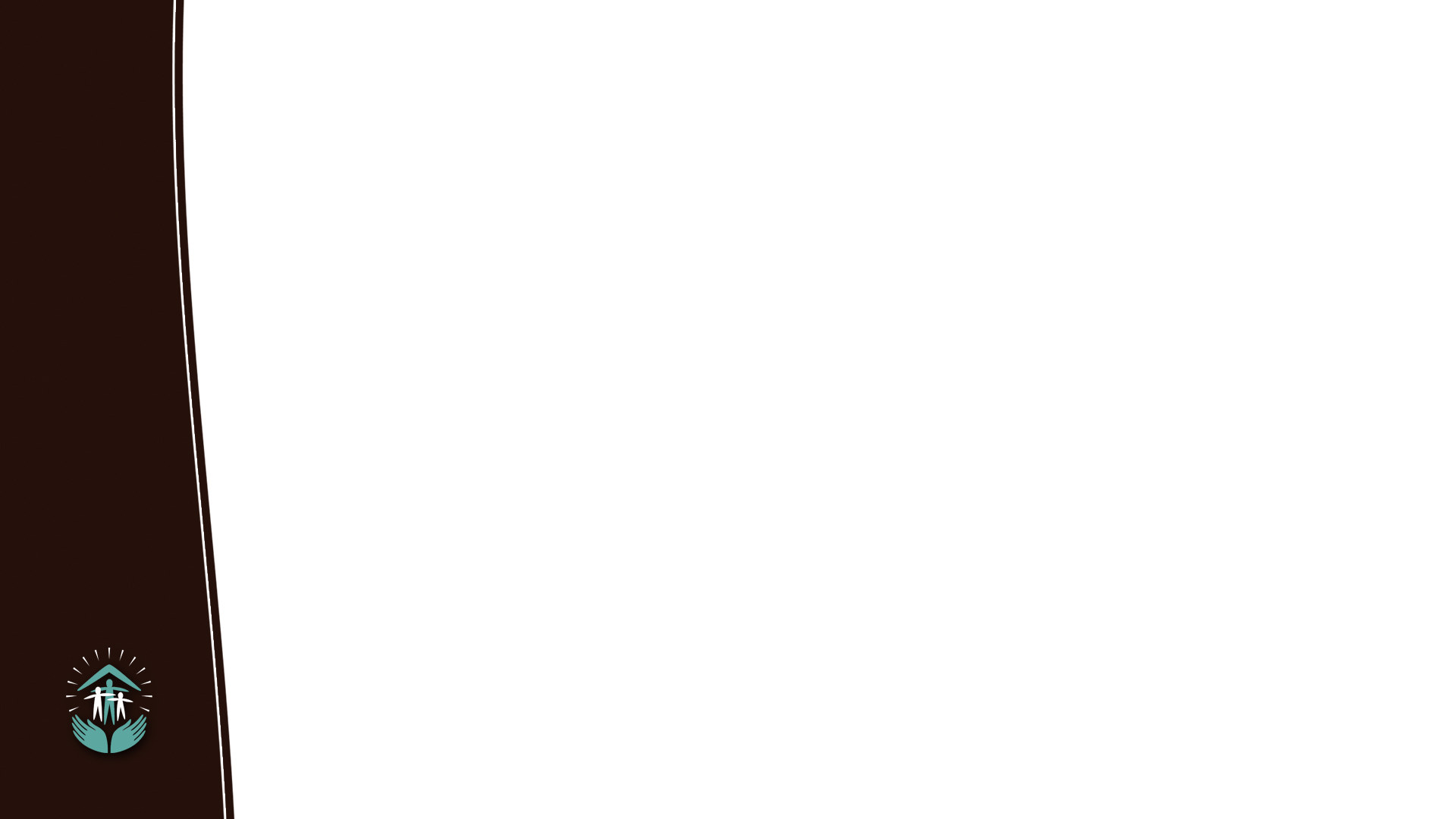 Disciplina
Tome su rabieta haciendo una broma, no de su hijo, sino de una situación similar. Pero tenga cuidado porque el niño puede reaccionar peor si siente que se están burlando de él.
Quítele un juguete querido y explíquele por que lo hace, eso debe quedarle claro al niño y debe entenderlo.
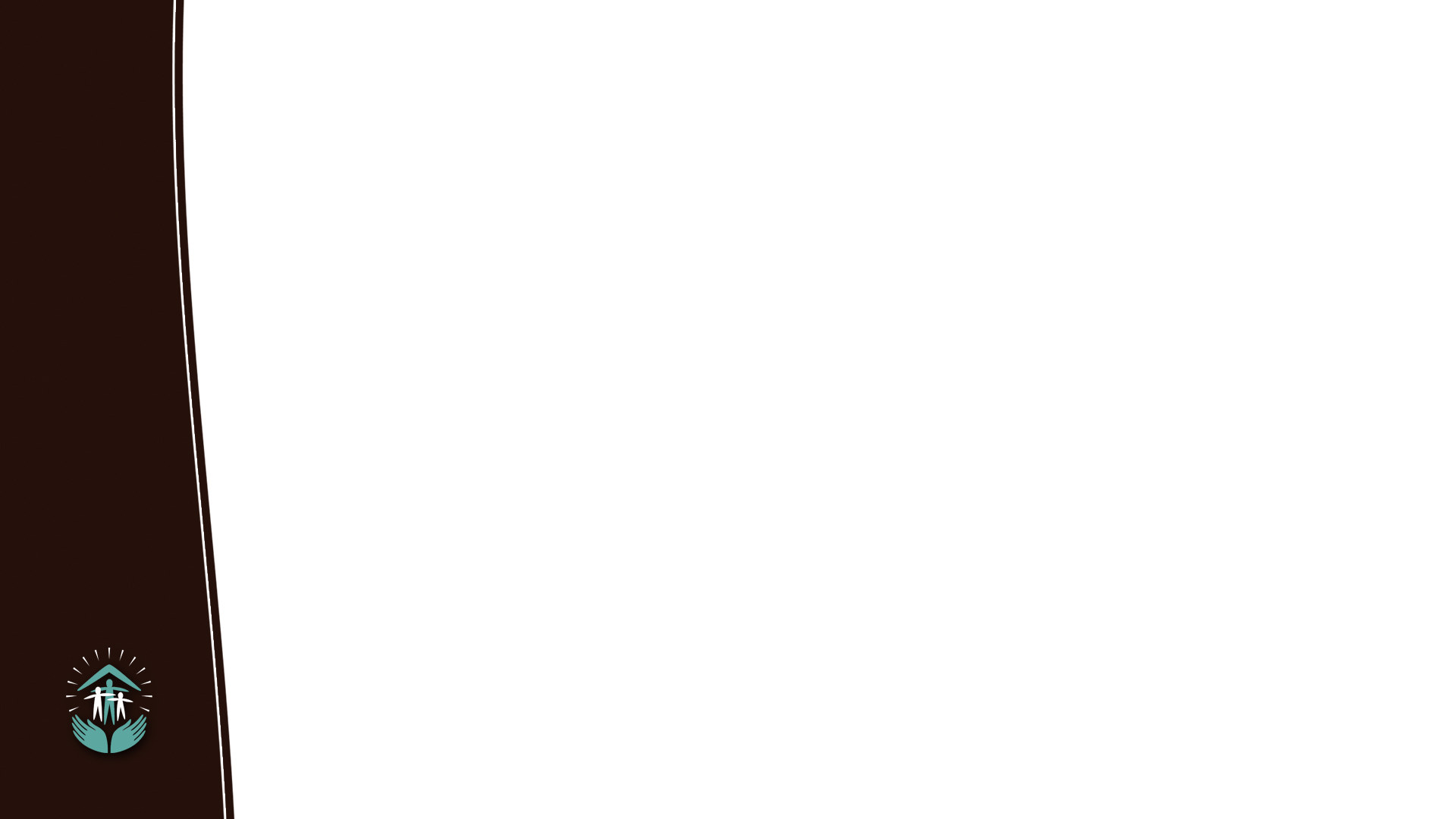 Disciplina
Entre otras estrategias están el prohibir su programa favorito, o su hora de juego con sus amigos o agregar trabajos domésticos adicionales.
T. Berry Brazelton, y Joshua D. Sparrow, La disciplina: el método Brazelton (Bogotá, Colombia: Verticales de Bolsillo, 2009), 63 – 80.
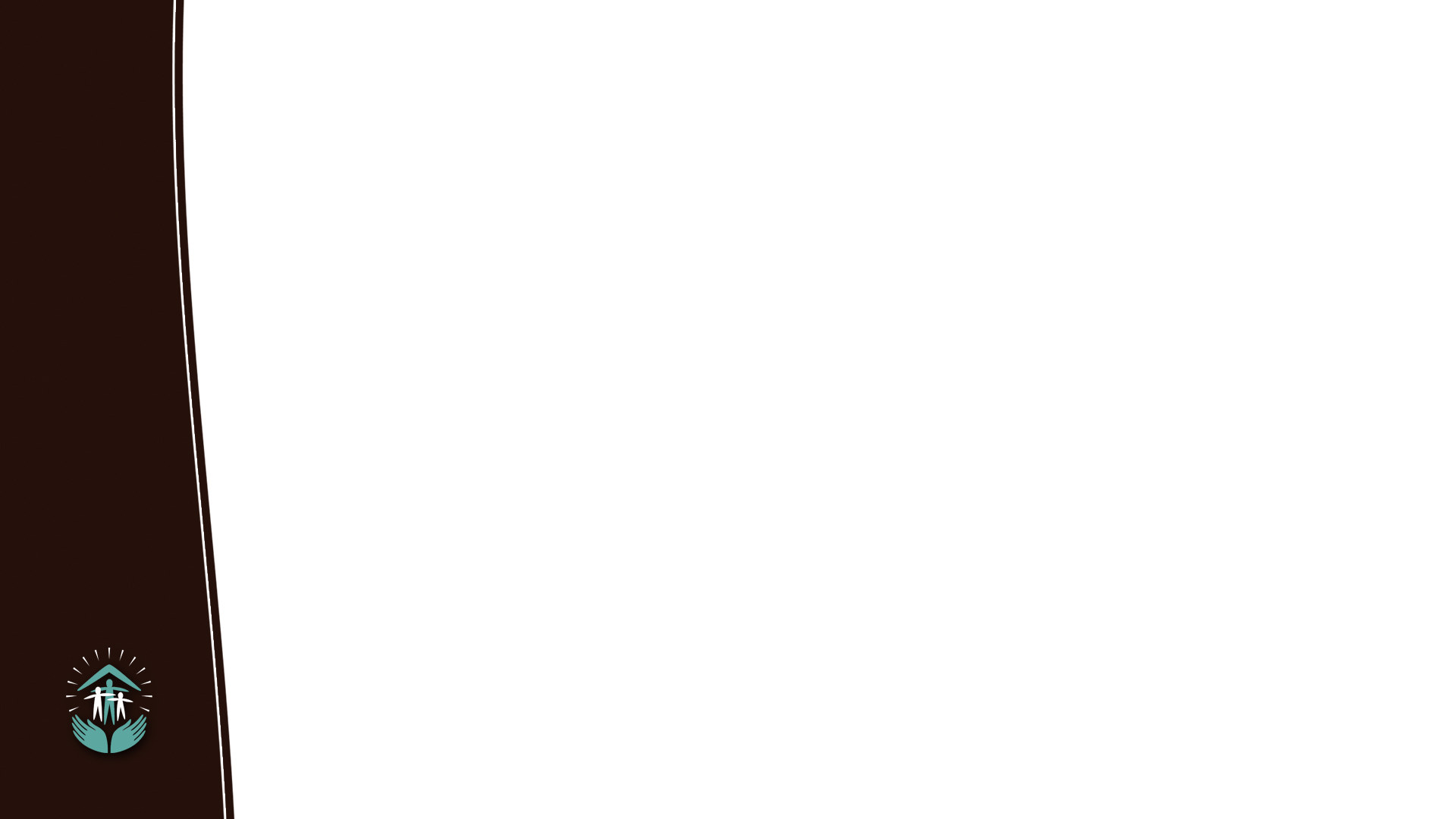 Dos asuntos de suma importancia
Para un niño, jugar es tan importante como comer. Los padres debemos jugar con nuestros hijos, pero no llevarlos a jugar nuestros juegos, sino introducirnos a sus juegos, volviéndonos niños con ellos o ellas, y de este modo, desde su espacio, podremos ganar un lugar de ventaja para influir en ellos.
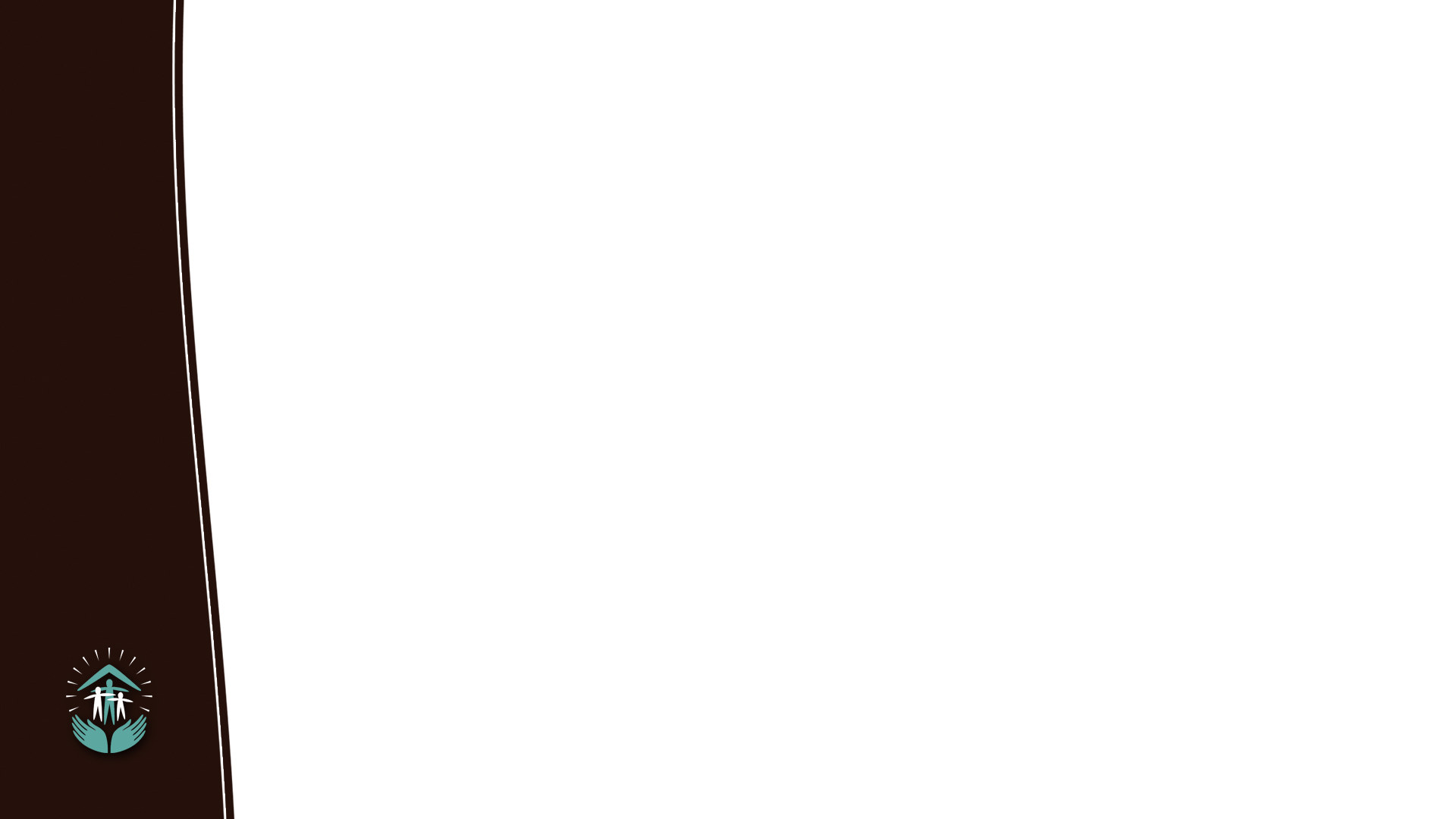 Dos asuntos de suma importancia
Lo otro es el acompañamiento. Y esto no solo es durante la niñez, sino durante toda su vida, hasta su matrimonio. Se puede acompañar haciendo uso de las cinco maneras en que ellos entienden el amor.
Las palabras de afecto. Son palabras de afirmación y cariño que deben ser brindadas a nuestros hijos. Hay niños y jóvenes que necesitan reconocimiento como lenguaje primario de amor.
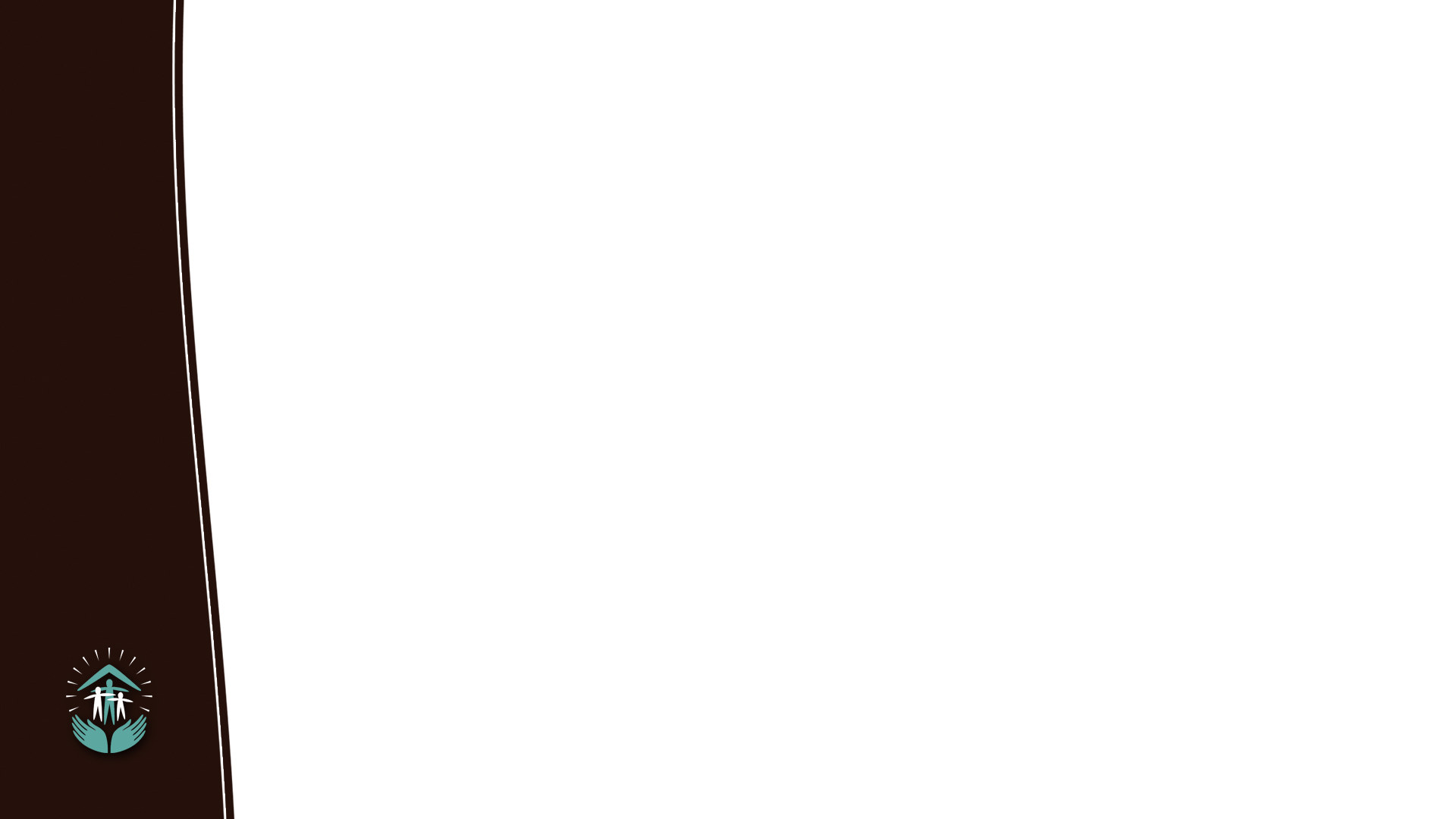 Dos asuntos de suma importancia
Actos de servicios. Otros niños y adolescentes entienden el amor de sus padres por los actos de ayuda y auxilio que reciben de ellos.
Contacto físico saludable. Una palmadita cariñosa en la espalda, un abrazo tierno, o un dulce apretón de manos harán que los niños y niñas entiendan el dulce amor de sus padres.
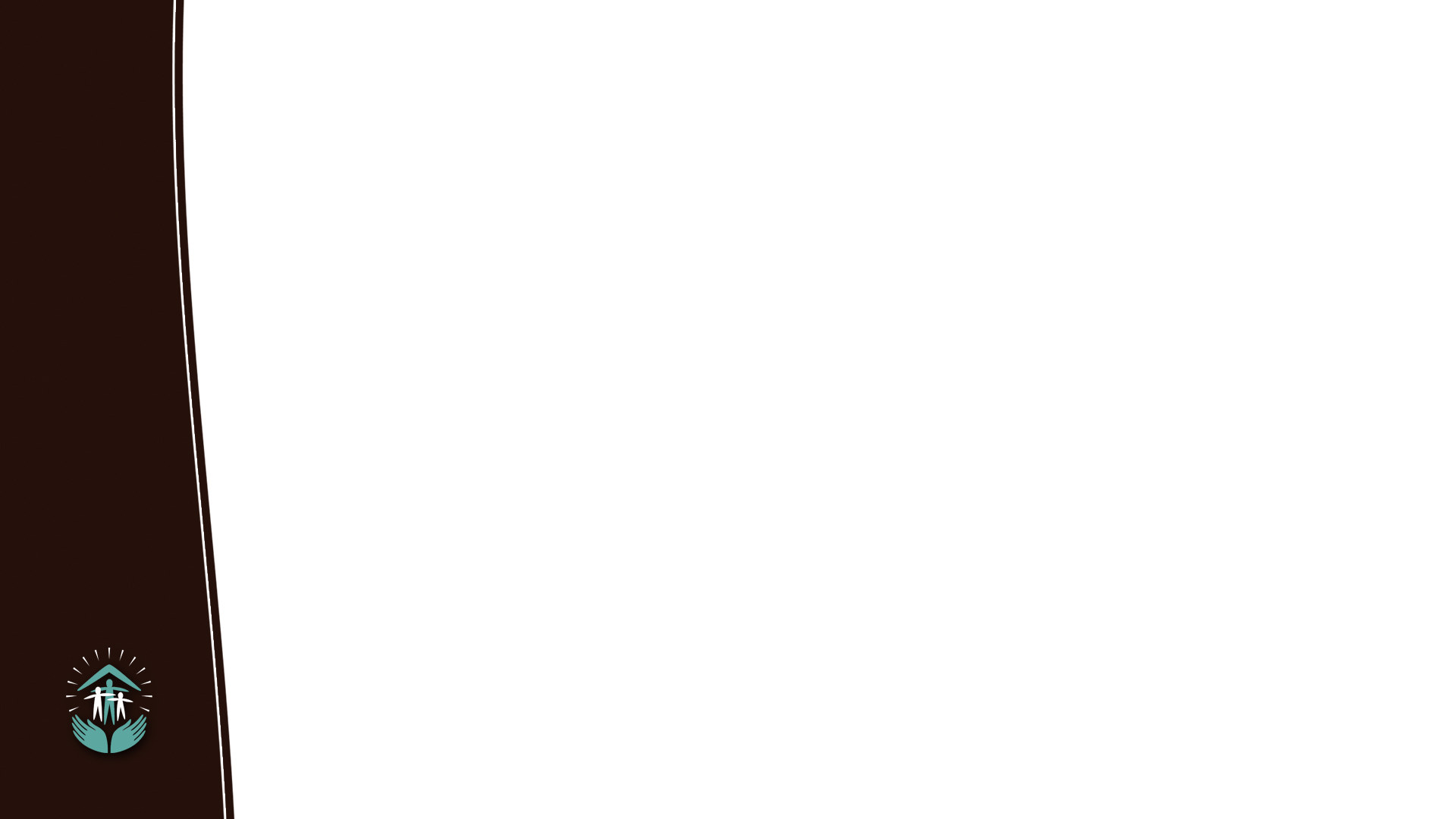 Dos asuntos de suma importancia
Tiempo de calidad. Algunos se sienten amados cuando se les da tiempo para dialogar e intercambiar opiniones. Conversar con tolerancia y respeto nos colocará como padres en una posición de influencia para con nuestros hijos.
Regalos.  También están los hijos que entienden el amor por los regalos, pequeños o grandes que reciban de sus padres.
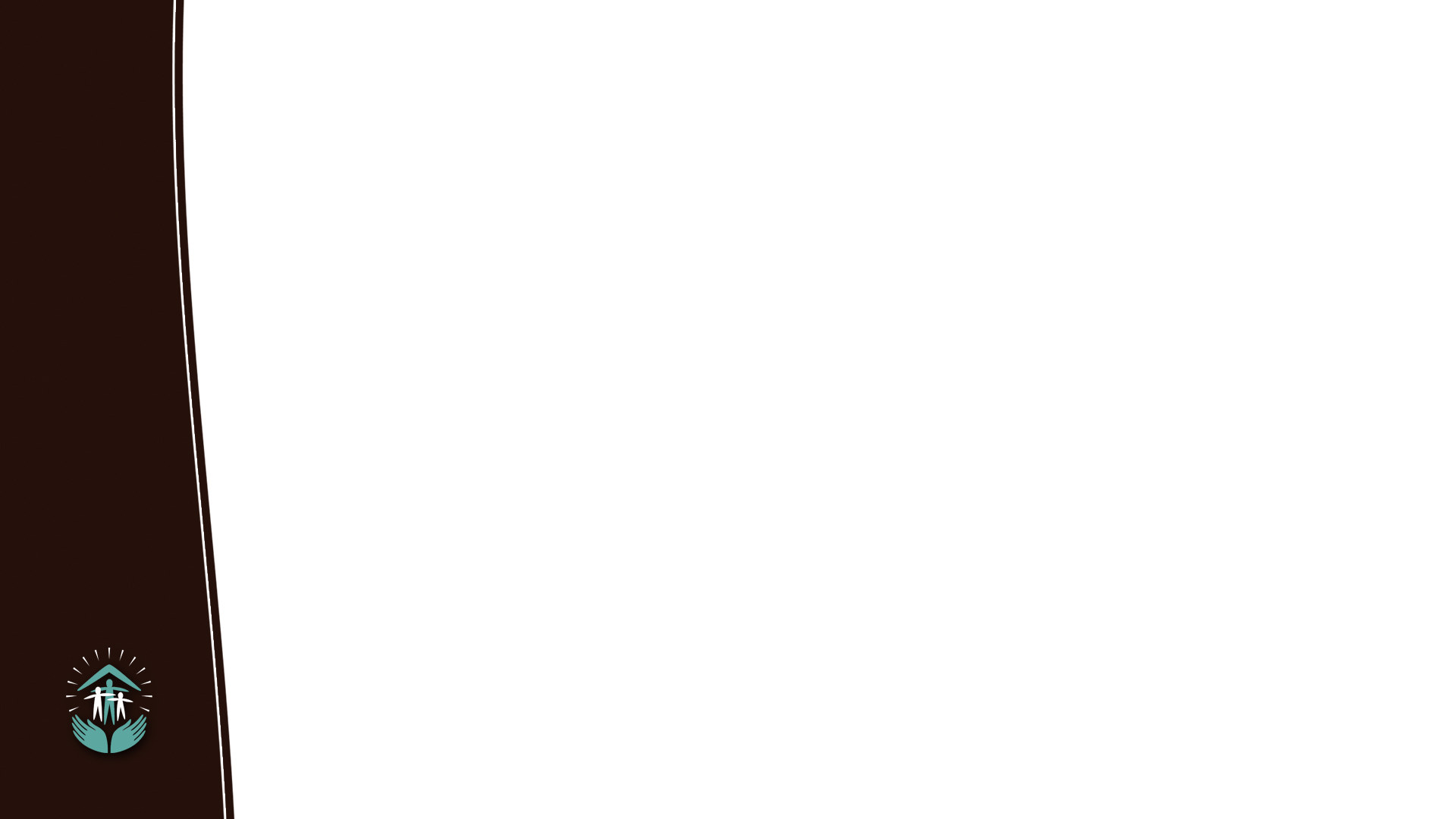 Conclusión.
Quizá estamos comunicándonos con un hijo que lucha contra un vicio, o un padre que lucha contra sus tendencias cultivadas. Hoy te invito a entregar todo tu ser al Señor y verás lo que Él es capaz de hacer por ti y para ti.